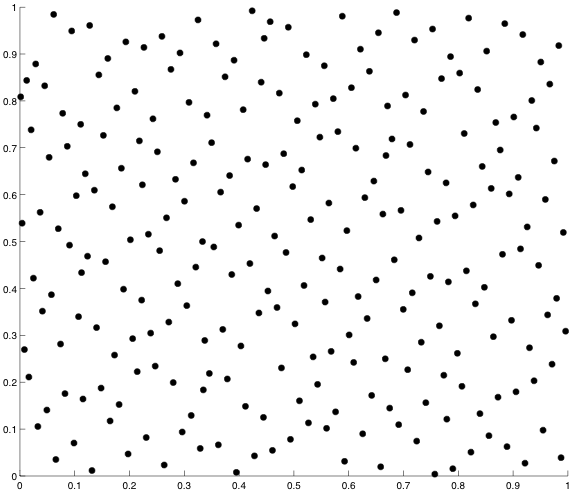 Constructing low star discrepancy point sets with genetic algorithms

François-Michel De Rainville, Carola Doerr, 
Christian Gagné, Michael Gnewuch, 
Denis Laurendeau, Olivier Teytaud, Magnus Wahlström
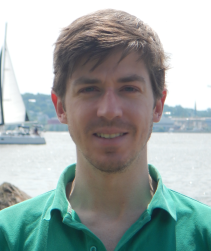 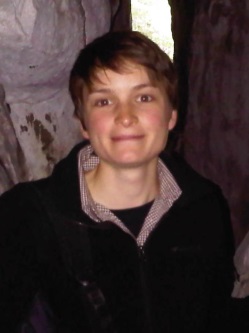 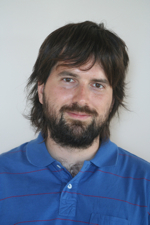 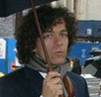 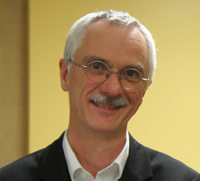 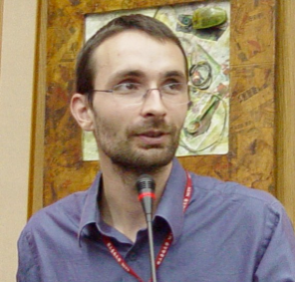 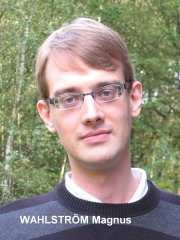 Numerical Integration
Monte Carlo Integration
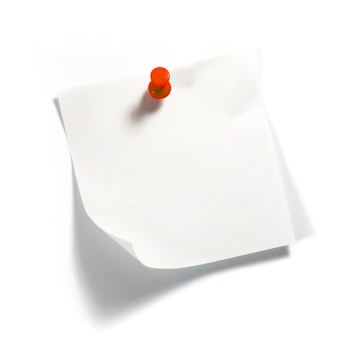 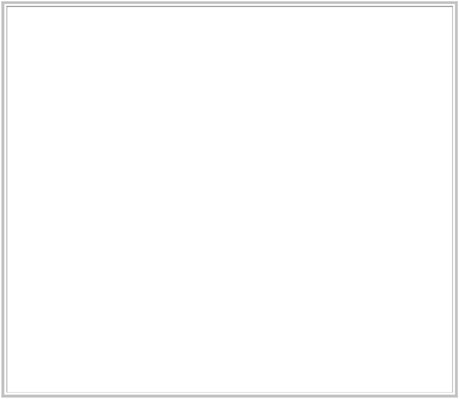 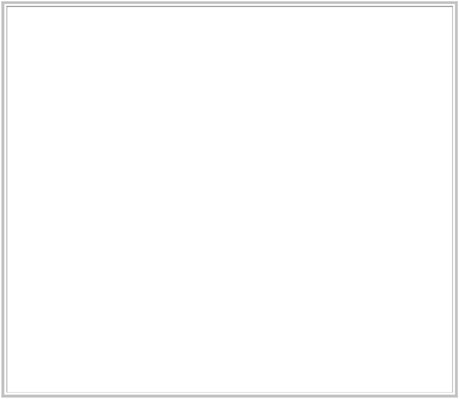 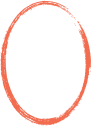 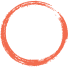 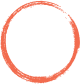 Low Star Discrepancy Point Sets
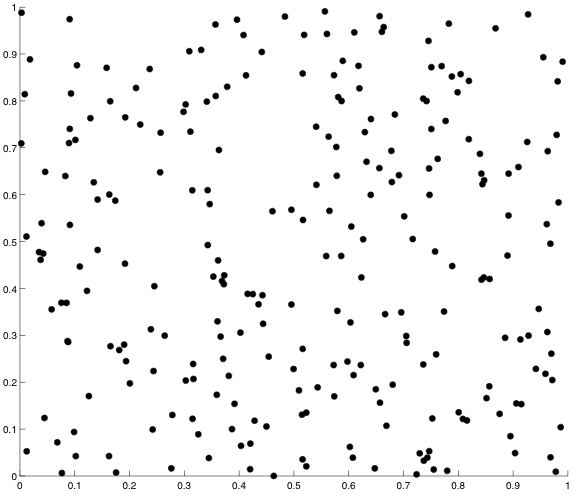 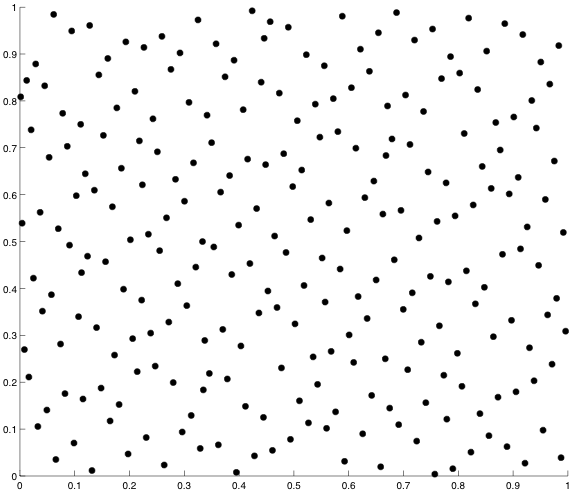 (Pseudo) Random
Quasi Random
Low Star Discrepancy Point Sets
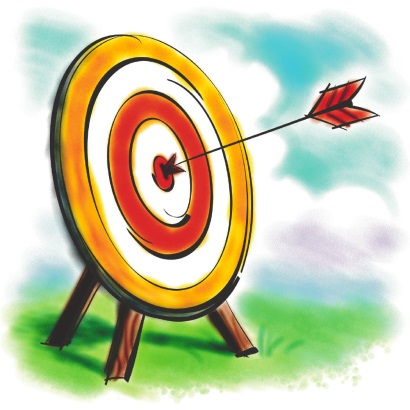 Our algorithm(s) are the gold-standard to address both problems
Human-Competitiveness 1/5
Criterion (B): The results are equal to or better than a result that was accepted as a new scientific result at the time when it was published in a peer-reviewed scientific journal
Our algorithms clearly outperform all previous works
Exponential performance increase for our evaluation algorithm(previous work includes [WF97, Th01a, Th01b, Sh12])
Computed point sets are better by 36% on average when compared to results in [Th01a, Th01b, DGW10]
Human-Competitiveness 2/5
Criterion (D): The results are publishable in its own right as new scientific results independent of the fact they were mechanically created
We have published our papers in the most prestigious journals of the field: ACM Transactions on Modeling and Computer Simulation & SIAM Journal on Numerical Analysis
We have as well presented them in the relevant conferences of the different communities: GECCO 2009, MCQMC 2008, MCM 2011, UDT2012, MCQMC 2012, GECCO 2013, and at various relevant workshops
Human-Competitiveness 3/5 & 4/5
Human-Competitiveness 3/5 & 4/5, cont.
Criterion (E): The results are equal to or better than the most recent human-created solution to a long-standing problem for which there has been a succession of increasingly better human-created solutionsCriterion (F): The results are equal to or better than a result that was considered an achievement in its field at the time it was first discovered
Our algorithm is also much faster than previous approaches:
Our algorithm
Thiémard Th01b
Time to get same result
1s
7.6m
1.6d
>4d
>5d
9h
>5d
Result at same time
0.2718
0.1463
0.0873
None
None
None
None
Instance
Faure-12-169
Sobol’-12-128
Sobol-12-256
Faure-20-1500
GLP-20-1619
Sobol-50-4000
GLP-50-4000
Time
25s
20s
35s
4.7m
5.2m
42m
42m
Result
0.2718
0.1885
0.1110
0.0740
0.0844
0.0665
0.1201
Human-Competitiveness 5/5
Criterion (G): The result solves a problem of indisputable difficulty in its field
The addressed problems are provably (!) difficult and subject to the curse of dimensionality
Great interest by scientific and industrial researchers and engineers: we have started several new projects that build on our algorithms 
We could solve some open problems posed in the literature(e.g., open problem 42 in [NW10])
Achievements
New genetic algorithms for 
computing low discrepancy point sets 
evaluating star discrepancy values
computing inverse star discrepancies
Our results clearly outperform previous results by a large margin, both in terms of quality and speed
All computed point sets are available online: http://qrand.gel.ulaval.ca/ (idea: maintain a database with low star discrepancy point sets)
Great interest from different communities: several new projects with further applications have been launched (both with mathematicians and engineers)
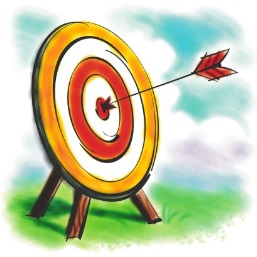 Full References of Our Papers
Carola Doerr, François-Michel De RainvilleConstructing low star discrepancy point sets with genetic algorithmsIn: Proceedings of the Genetic and Evolutionary Computation Conference, GECCO ’13Association for Computing Machinery (ACM), 2013. To appear
François-Michel De Rainville, Christian Gagné, Olivier Teytaud, Denis LaurendeauEvolutionary optimization of low-discrepancy sequencesIn: ACM Transactions on Modeling and Computer Simulation, 22(2):9:1--9:25 Association for Computing Machinery (ACM), 2012
Michael Gnewuch, Magnus Wahlström, Carola WinzenA new randomized algorithm to approximate the star discrepancy based on threshold acceptingIn: SIAM Journal on Numerical Analysis, 50:781--807Society for Industrial and Applied Mathematics (SIAM), 2012
Other References 1/4
P. Bundschuh, Y. Zhu A method for exact calculation of the discrepancy of low-dimensional point sets (I)In: Abhandlungen aus dem Mathematischen Seminar der Univ. Hamburg, 63(1):115--133Springer, 1993
L. De ClerckA method for exact calculation of the star-discrepancy of plane sets applied to the sequence of Hammersley In: Monatshefte für Mathematik, 101(4):261--278Springer, 1986
David P. Dobkin, David Eppstein, Don P. MitchellComputing the discrepancy with applications to supersampling patternsIn: ACM Transactions on Graphics, 15(4):354--376Association for Computing Machinery (ACM), 1996
Benjamin Doerr, Michael Gnewuch, Magnus Wahlström Algorithmic construction of low discrepancy point sets via dependent randomized rounding In: Journal of Complexity, 26:490--507Elsevier, 2010
Other References 2/4
Panos Giannopoulos, Christian Knauer, Magnus Wahlström, Daniel Werner Hardness of discrepancy computation and epsilon-net verification in high dimension In: Journal of Complexity, 28(2):162--176Elsevier, 2012
Michael Gnewuch, Anand Srivastav, Carola WinzenFinding optimal volume subintervals with k points and calculating the star discrepancy are NP-hard problemsIn: Journal of Complexity, 25(2):115--127 Elsevier, 2009 
Harald Niederreiter Methods for estimating discrepancyIn: Applications of Number Theory to Numerical Analysis, 203--236Academic Press, 1972
Erich Novak and Henryk Wozniakowski Standard Information for Functionals In: Tractability of Multivariate Problems, vol. 2EMS Tracts in Mathematics, European Mathematical Society, 2010
Other References 3/4
Manan ShahA genetic algorithm approach to estimate lower bounds of the star discrepancyIn: Monte Carlo Methods and Applications, 16(3-4):379--398De Gruyter, 2010
Eric ThiémardComputing bounds for the star discrepancyIn: Computing 65(2):169--186Springer, 2000
Eric ThiémardAn algorithm to compute bounds for the star discrepancyIn: Journal of Complexity, 17(4):850--880Elsevier, 2001
Eric ThiémardOptimal volume subintervals with k points and star discrepancy via integer programming In: Mathematical Methods of Operations Research, 54(1):21--45Springer, 2001
Other References 4/4
Peter Winker and Kai-Tai FangApplications of threshold-accepting to the evaluation of the discrepancy of a set of points In: SIAM Journal on Numerical Analysis, 34:2028--2042Society for Industrial and Applied Mathematics (SIAM), 1997
Appendix
Comparison of Our Results with Those in [DGW10]
Exact discrepancy results:



Approximated discrepancy values:
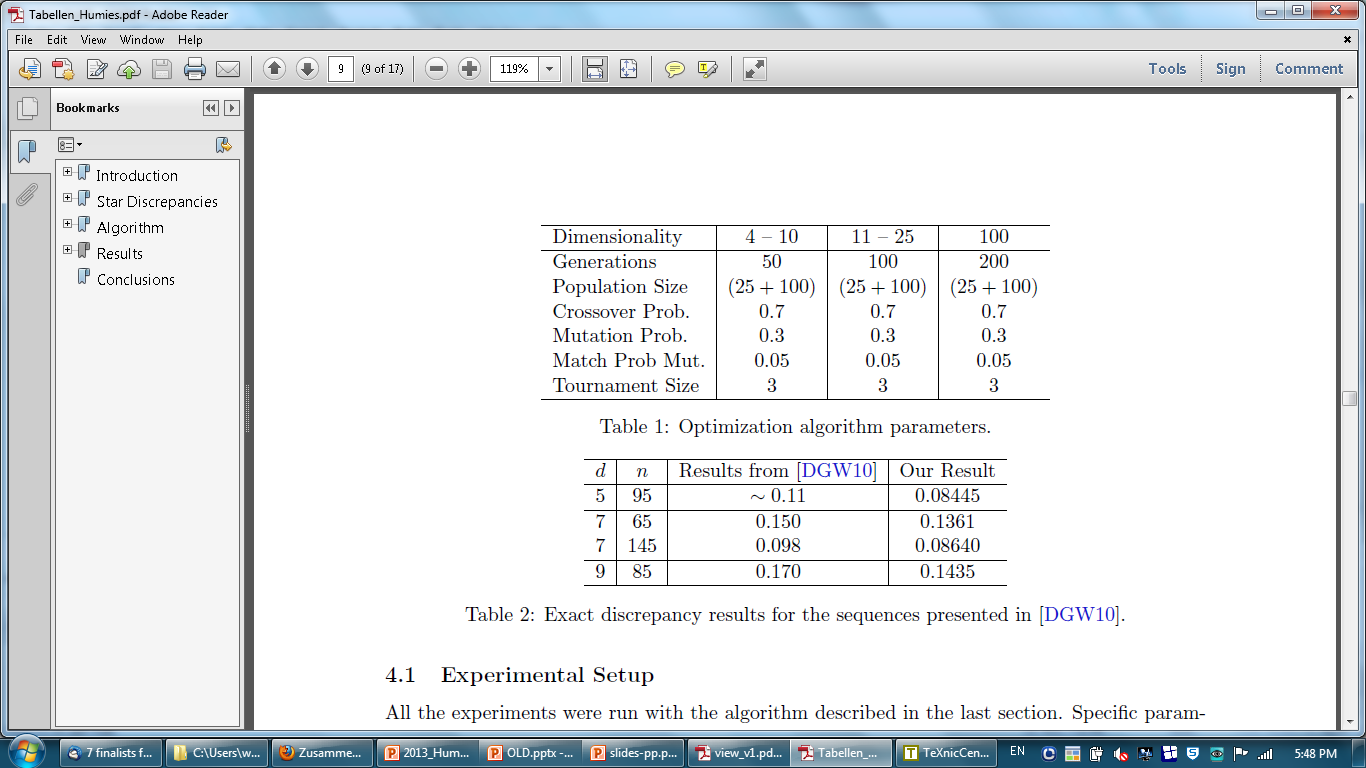 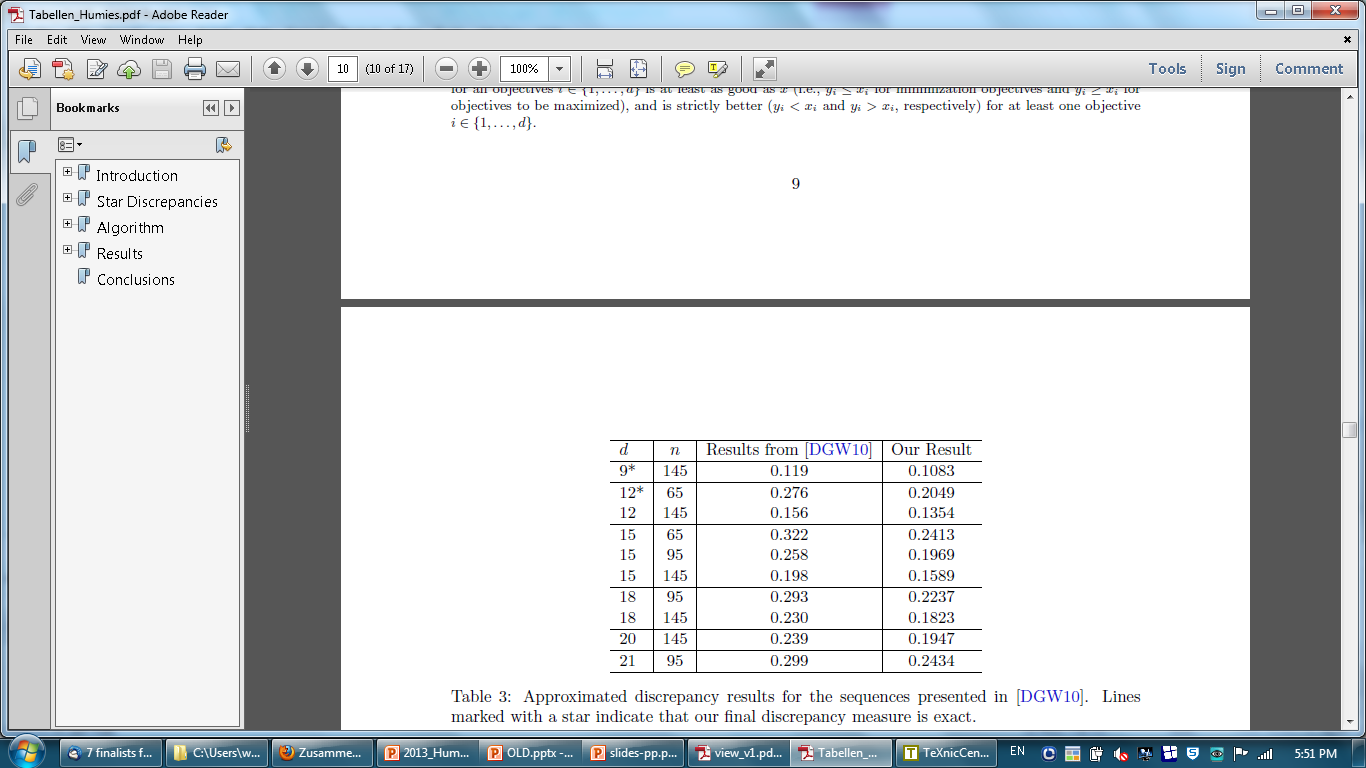 Comparison of Our Results with Those in [Th01a,Th01b]
Exact discrepancy results:



Approximated discrepancy values:
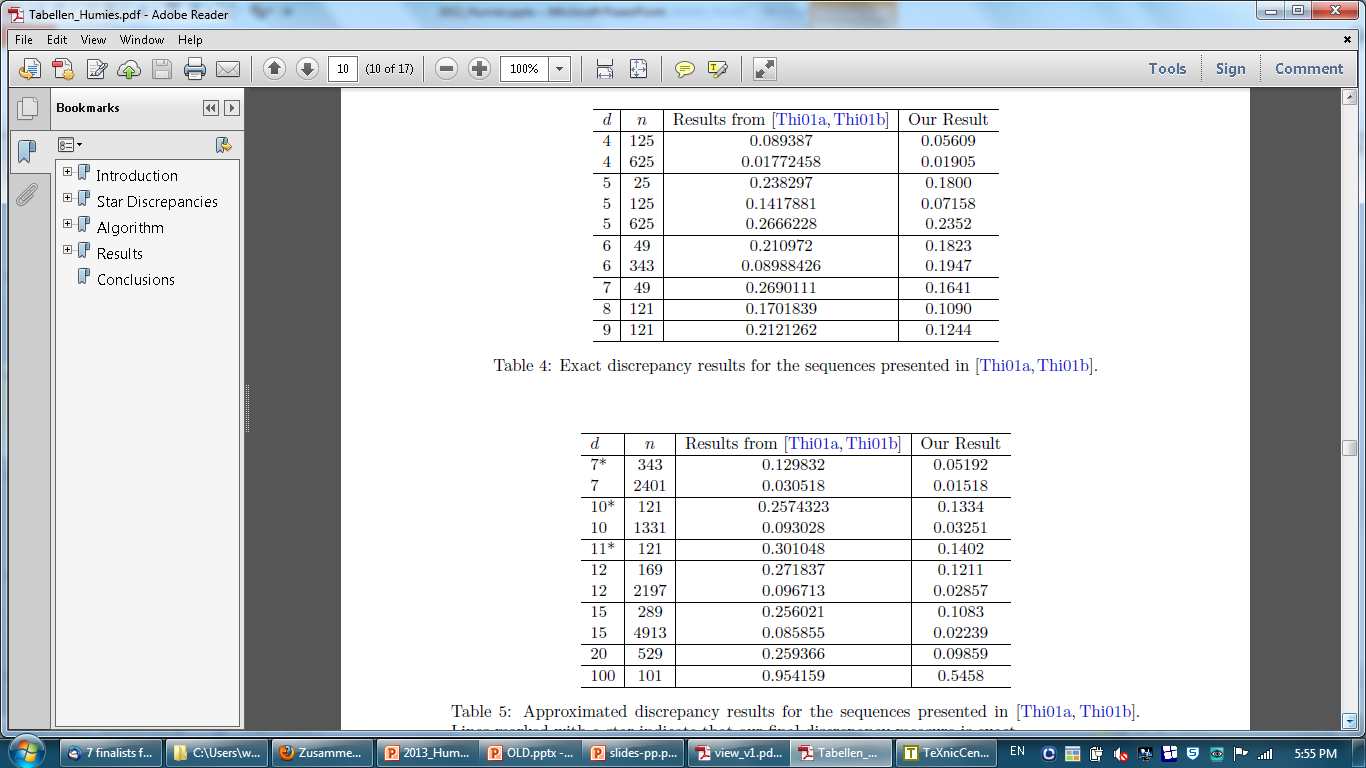 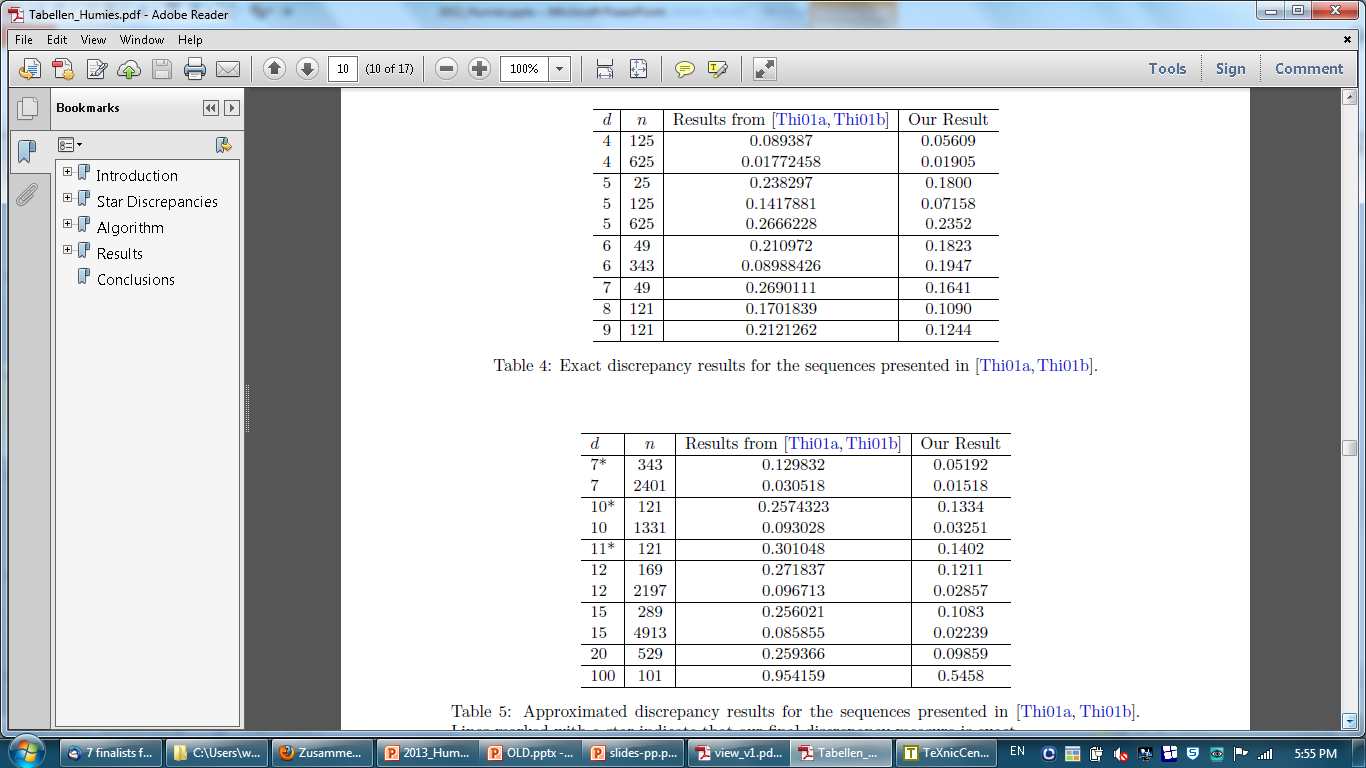 Performance of Our Evaluation Algorithm on GLP sets
(
)
[
/
]
d
¤
l
h
k
O
A
W
F
i
i
9
7
t
¢
u
r
g
o
r
m
n
e
r
a
n
g
d
f
d
f
f
N
H
B
H
B
i
i
1
0
1
0
t
t
t
t
a
m
e
n
o
u
n
s
e
s
-
o
-
s
e
s
-
o
-
G
L
P
6
3
4
3
0
0
8
7
0
3
6
0
0
8
7
0
0
0
0
7
7
8
:
:
:
G
L
P
7
3
4
3
0
0
8
8
8
2
8
0
0
8
8
8
0
0
0
7
9
1
:
:
:
G
L
P
8
1
1
3
0
1
4
2
2
9
5
0
1
4
2
2
0
0
1
3
0
3
:
:
:
G
L
P
9
1
1
3
0
1
6
4
1
1
0
0
0
1
6
4
1
0
0
1
4
9
0
:
:
:
G
L
P
1
0
1
1
3
0
1
8
7
1
9
4
0
1
8
7
1
0
0
1
7
4
4
:
:
:
¤
G
L
P
2
0
1
4
9
0
2
5
8
1
6
5
0
2
5
8
1
0
0
0
8
3
7
:
:
:
¤
G
L
P
2
0
2
2
7
0
1
9
0
2
1
0
1
8
9
9
0
0
0
6
0
1
:
:
:
¤
G
L
P
2
0
4
5
7
0
1
2
9
8
3
0
1
2
7
2
0
0
0
5
1
9
:
:
:
¤
G
L
P
2
0
9
1
1
0
1
0
1
3
8
0
1
0
1
3
0
0
0
3
1
5
:
:
:
¤
G
L
P
2
0
1
6
1
9
0
0
8
4
4
2
0
0
8
4
4
0
0
0
2
9
9
:
:
:
¤
G
L
P
5
0
2
0
0
0
0
1
4
6
5
0
0
1
4
5
0
0
0
0
0
0
5
:
:
:
¤
G
L
P
5
0
4
0
0
0
0
1
2
0
5
0
0
1
2
0
1
0
0
0
0
0
3
:
:
:
Performance of Our Evaluation Algorithm on Sobol’ sequences
(
)
[
/
]
¤
d
l
h
k
O
A
W
F
i
i
9
7
t
¢
u
r
g
o
r
m
n
e
r
a
n
g
d
f
d
f
f
N
H
B
H
B
i
i
1
0
1
0
t
t
t
t
a
m
e
n
o
u
n
s
e
s
-
o
-
s
e
s
-
o
-
b
l
'
S
7
2
5
6
0
0
8
8
3
7
8
0
0
8
8
3
0
0
0
8
1
9
o
o
:
:
:
b
l
'
S
7
5
1
2
0
0
4
5
2
1
7
0
0
4
5
1
0
0
0
3
9
5
o
o
:
:
:
b
l
'
S
8
1
2
8
0
1
2
0
2
9
8
0
1
2
0
2
0
0
1
1
0
2
o
o
:
:
:
b
l
'
S
9
1
2
8
0
1
3
7
2
1
0
0
0
1
3
7
2
0
0
1
2
5
4
o
o
:
:
:
b
l
'
S
1
0
1
2
8
0
1
7
8
7
1
0
0
0
1
7
8
7
0
0
1
6
0
6
o
o
:
:
:
b
l
'
S
1
1
1
2
8
0
1
8
1
1
9
7
0
1
8
1
1
0
0
1
5
6
3
o
o
:
:
:
b
l
'
S
1
2
1
2
8
0
1
8
8
5
8
2
0
1
8
8
5
0
0
1
6
8
9
o
o
:
:
:
¤
b
l
'
S
1
2
2
5
6
0
1
1
1
0
4
1
0
1
1
1
0
0
0
0
9
0
8
o
o
:
:
:
¤
b
l
'
S
2
0
1
2
8
0
2
6
1
6
5
1
0
2
6
1
6
0
0
0
4
9
7
o
o
:
:
:
¤
b
l
'
S
2
0
2
5
6
0
1
8
5
6
4
9
0
1
8
5
6
0
0
0
9
8
0
o
o
:
:
:
¤
b
l
'
S
2
0
5
1
2
0
1
3
3
6
8
6
0
1
3
3
6
0
0
0
6
3
5
o
o
:
:
:
¤
b
l
'
S
2
0
1
0
2
4
0
1
3
4
9
0
0
1
3
3
0
0
0
0
5
6
0
o
o
:
:
:
¤
b
l
'
S
2
0
2
0
4
8
0
0
7
2
4
0
0
0
5
0
5
0
0
0
3
7
0
o
o
:
:
:
¤
b
l
'
S
5
0
2
0
0
0
0
1
0
3
0
0
0
1
0
2
4
0
0
0
0
0
5
o
o
:
:
:
¤
b
l
'
S
5
0
4
0
0
0
0
0
6
7
7
0
0
0
6
6
5
0
0
0
0
0
2
5
o
o
:
:
:
Performance of Our Evaluation Algorithm on Faure sequences
(
)
[
/
]
¤
d
l
h
k
O
A
W
F
i
i
9
7
t
¢
u
r
g
o
r
m
n
e
r
a
n
g
d
f
d
f
f
N
H
B
H
B
i
i
1
0
1
0
t
t
t
t
a
m
e
n
o
u
n
s
e
s
-
o
-
s
e
s
-
o
-
F
7
3
4
3
0
1
2
9
8
1
0
0
0
1
2
9
8
0
0
1
1
4
3
a
u
r
e
:
:
:
F
8
1
2
1
0
1
7
0
2
1
0
0
0
1
7
0
2
0
0
1
5
7
3
a
u
r
e
:
:
:
F
9
1
2
1
0
2
1
2
1
1
0
0
0
2
1
2
1
0
0
1
9
5
9
a
u
r
e
:
:
:
F
1
0
1
2
1
0
2
5
7
4
1
0
0
0
2
5
7
4
0
0
2
3
5
6
a
u
r
e
:
:
:
F
1
1
1
2
1
0
3
0
1
0
1
0
0
0
3
0
1
0
0
0
2
6
3
2
a
u
r
e
:
:
:
F
1
2
1
6
9
0
2
7
1
8
1
0
0
0
2
7
1
8
0
0
1
7
0
8
a
u
r
e
:
:
:
¤
F
2
0
5
2
9
0
2
6
1
5
9
8
0
2
6
1
5
0
0
0
2
7
5
a
u
r
e
:
:
:
¤
F
2
0
1
5
0
0
0
0
7
4
0
1
4
0
0
7
4
0
0
0
0
3
4
7
a
u
r
e
:
:
:
¤
F
5
0
2
0
0
0
0
3
1
1
2
1
0
0
0
3
1
1
2
0
0
0
1
2
3
a
u
r
e
:
:
:
¤
F
5
0
4
0
0
0
0
1
9
7
9
0
0
1
9
7
8
0
0
0
0
5
9
a
u
r
e
:
:
:
Running Time of Our Evaluation Algorithm
In all but the first instance our algorithm is much faster than Thiémard’s [Th01b] one:
l
h
h
¶
d
l
h
O
A
T
A
i
i
i
t
t
u
r
g
o
r
m
e
m
a
r
s
g
o
r
m
l
l
l
I
I
S
S
i
i
i
i
i
t
t
t
t
n
a
n
a
a
m
e
m
e
a
m
e
r
e
s
u
,
,
l
l
l
I
T
R
T
R
i
i
i
t
t
t
t
t
n
s
a
n
c
e
m
e
e
s
u
m
e
e
s
u
r
e
s
u
m
e
F
1
2
1
6
9
2
5
0
2
7
1
8
1
0
2
7
1
8
0
2
7
1
8
1
a
u
r
e
-
-
s
s
s
:
:
:
(
)
b
l
'
S
1
2
1
2
8
2
0
0
1
8
8
5
1
0
1
4
6
3
0
1
4
6
3
4
5
3
7
6
o
o
-
-
s
s
s
m
:
:
:
:
b
l
'
d
S
1
2
2
5
6
3
5
0
1
1
1
0
3
0
0
8
7
2
0
0
8
7
3
1
6
o
o
-
-
s
s
a
y
s
:
:
:
:
(
)
(
)
d
F
N
2
0
1
5
0
0
2
8
0
4
7
0
0
7
4
0
4
2
2
7
0
0
7
3
2
4
>
a
u
r
e
-
-
s
m
s
m
o
n
e
a
y
s
.
:
:
(
)
(
)
d
G
L
P
N
2
0
1
6
1
9
3
1
0
5
2
0
0
8
4
4
5
6
4
9
4
0
0
5
7
2
5
>
-
-
s
m
s
m
o
n
e
a
y
s
.
:
.
:
(
)
(
)
(
)
b
l
'
h
h
S
N
5
0
4
0
0
0
2
6
0
0
4
2
0
0
6
6
5
3
2
7
5
1
9
0
0
7
4
3
3
2
7
5
1
9
o
o
-
-
s
m
s
o
n
e
s
:
:
(
)
(
)
h
d
G
L
P
N
5
0
4
0
0
0
2
5
0
0
4
2
0
1
2
0
1
3
1
0
4
6
8
6
0
0
3
0
1
5
>
-
-
s
m
s
o
n
e
a
y
s
:
.
: